T.C. ANKARA ÜNİVERSİTESİ  AYAŞ MESLEK YÜKSEK OKULU
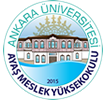 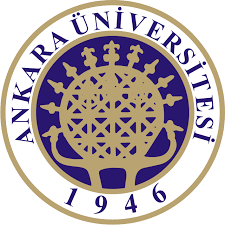 1
VII.SOSYAL DEVLET İLKESİA.GENEL OLARAK SOSYAL DEVLET ANLAYIŞI
1982 / 2 T.C … SOSYAL … BİR… DEVLETTİR.

SOSYAL DEVLET: Devletin sosyal barışı ve sosyal adaleti sağlamak amacıyla sosyal ve ekonomik hayata aktif müdahalesini gerekli ve meşru gören bir anlayıştır.
Ya da,

Sosyal devlet, herkese insan onuruna yaraşır asgari bir hayat seviyesi sağlamayı amaçlayan devlettir.
VII.SOSYAL DEVLET İLKESİ3.Sosyal Devlet- Sosyalist Devlet
Sosyal devlet sosyalist devlet demek değildir.

Sosyalist devlet üretim araçlarının üzerinde özel mülkiyeti tamamen kaldırır; ekonomik hayatın düzenini serbest rekabete değil, merkezi planlamaya dayandırır.

Oysa sosyal devlet üretim araçları üzerinde özel mülkiyet hakkının ve özel teşebbüs hürriyetini tanır.

Sosyal devlette ekonomik  hayatın düzeni, esas olarak serbest rekabete ve piyasa ekonomisi kurallarına dayanır.

1982 anayasası sosyalist devlet değil, sosyal devlet sistemini kabul etmiştir.
VII.SOSYAL DEVLET İLKESİ6-Anayasalarımızda
Sosyal devlet ilkesi anayasal düzeyde ilk kez 1961 anayasasıyla tanınmıştır.

1982 anayasasında da vardır.

Sosyal devletin gereği olan sosyal haklar gerek 1961, gerekse 1982 anayasası tarafından tanınmıştır.
B-SOSYAL DEVLETİ GERÇEKLEŞTİRMEYE YÖNELİK TEDBİRLER4-Sosyal Devletin Gerçekleşmesinde Sendikal Hakların Önemi
Not: Grev hakkının bütün çalışanlara değil, sadece işçilere tanındığını, yani memurlara ve diğer kamu görevlilerinin grev hakkı tanınmamıştır.

 1982 anayasasının 54.md.de kendisinden hak olarak bahsedilmekle birlikte lokavt da düzenlenmiştir. Bu husus 1961 anayasasından farklı olan bir yandır.
VIII.HUKUK DEVLETİ
1982 A.Y /2 göre “T.C. … bir hukuk devletidir.

Hukuk devleti ilkesi,  Cumhuriyetin bir niteliği olarak ilk defa 1961 anayasasıyla benimsenmiştir.


Hukuk Devleti: faaliyetlerinde hukuk kurallarına bağlı olan, vatandaşlarına hukuki güvenlik sağlayan devlettir.
VIII.HUKUK DEVLETİ
Hukuk Devleti İlkesinin Gerekleri (Hukuk Devletinin Şartları)
Hukuk devletinin genel gerekleri; devletin (yasama, yürütme ve yargı organlarının) hukuka bağlılığının;

Özel gerekleri ise idarenin hukuka bağlılığının şartlarıdır.
IX.TOPLUMUN HUZURU, MİLLİ DAYANIŞMA VE ADALET İLKELERİ
1982 A.Y /2 T.C toplumun huzuru, milli dayanışma ve adalet anlayışı içinde… bir… devlettir.
X. BAŞLANGIÇTA BELİRTİLEN TEMEL İLKELER
Atatürk ilke ve inkılaplarına bağlılık
Atatürk milliyetçiliği
Atatürk medeniyetçiliği
Çağdaş medeniyetler düzeyine ulaşma azmi
Milli egemenlik
Anayasanın ve hukukun üstünlüğü
Hürriyetçi demokrasi
Kuvvetler ayrılığı
Laiklik
Türk varlığının devleti ve ülkesiyle bölünmezliği
Her Türk vatandaşının onurlu bir hayat sürdürme ve maddi ve manevi varlığını geliştirme
Türk vatandaşlarının milli varlığa karşı hak ve ödevlerde
 nimet ve külfetlerde ve millet hayatının her türlü tecellisinde ortak olduğu
XI. MİLLİ EGEMENLİK İLKESİ
Milli egemenlik ilkesi Türkiye’de Cumhuriyetçilik ilkesinden daha eskidir (1921 Teşkilat-ı Esasi)

Milli egemenlik ilkesi sonraki anayasalarımızda da yer almıştır.

«egemenlik kayıtsız şartsız milletindir»
Egemenlik kavramı
Egemenlik, devletin üç unsurundan biridir (insan topluluğu; ülke).
Egemenlik; devletin iktidar unsurudur.

Bizim anayasamızda egemenlik yasama, yürütme ve yargı yetkilerinden oluşmaktadır.

Yasama yetkisi  kural koyma
Yürütme yetkisi kuralları uygulama
Yargı yetkisi  uyuşmazlıkları karara bağlama yetkisidir.

Dolayısıyla; Türkiye’de egemenliğin millete ait olması demek, yasama, yürütme ve yargılama yetkilerinin millete ait olması demektir.
XII.EŞİTLİK İLKESİ
Eşitlik ilkesi anayasamızda kanun önünde eşitlik başlığının taşıyan 10’uncu maddesinde düzenlenmiştir.


Temel bir ilke olmakla birlikte anayasamızda 2. Md yer almadığı için bu ilkenin Cumhuriyetin bir niteliği olmadığını ve dolayısıyla değiştirilemezlik güvencesinden de yararlanmadığını söyleyebiliriz.